Fig. 2.  Effect of small interfering RNA (siRNA) transfection on lamin protein levels in MCF-7 breast cancer cells and ...
J Natl Cancer Inst, Volume 94, Issue 24, 18 December 2002, Pages 1863–1877, https://doi.org/10.1093/jnci/94.24.1863
The content of this slide may be subject to copyright: please see the slide notes for details.
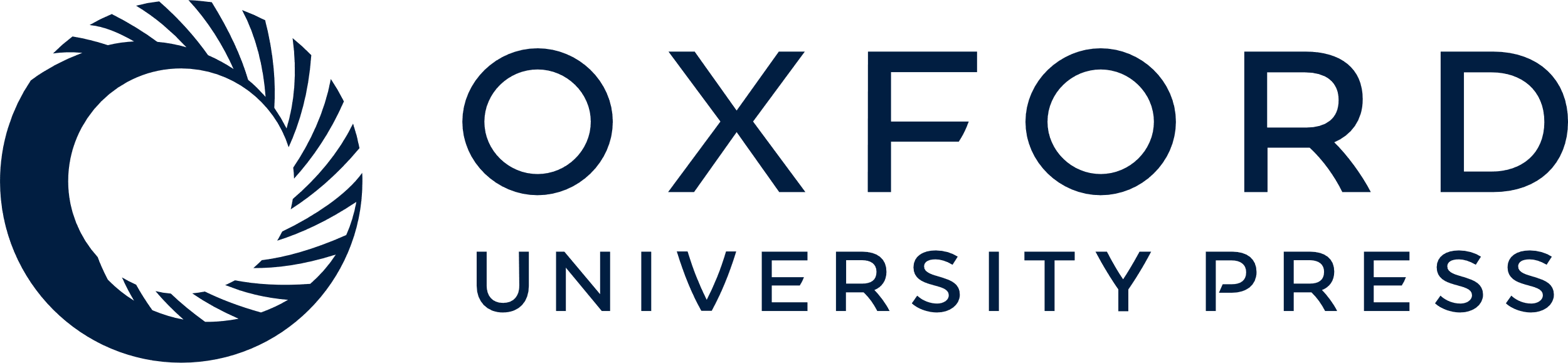 [Speaker Notes: Fig. 2.  Effect of small interfering RNA (siRNA) transfection on lamin protein levels in MCF-7 breast cancer cells and human mammary epithelial cells (HMECs). Reduction of lamin protein was determined 48 hours after the beginning of transfection with 56 nM siRNA1 (MCF-7 cells; A) and 2 μM siRNA1 (HMECs; B). Actin served as a control for equal loading. Percentage of remaining levels was calculated as a percentage of lamin protein levels in control cells (incubated with Opti-MEM I alone and without siRNA or oligofectamine) after standardization to actin levels. Two replicate experiments were performed, and means and 95% confidence intervals are indicated if the confidence intervals differed from zero.


Unless provided in the caption above, the following copyright applies to the content of this slide: © Oxford University Press]